Эколята – защитники природы!
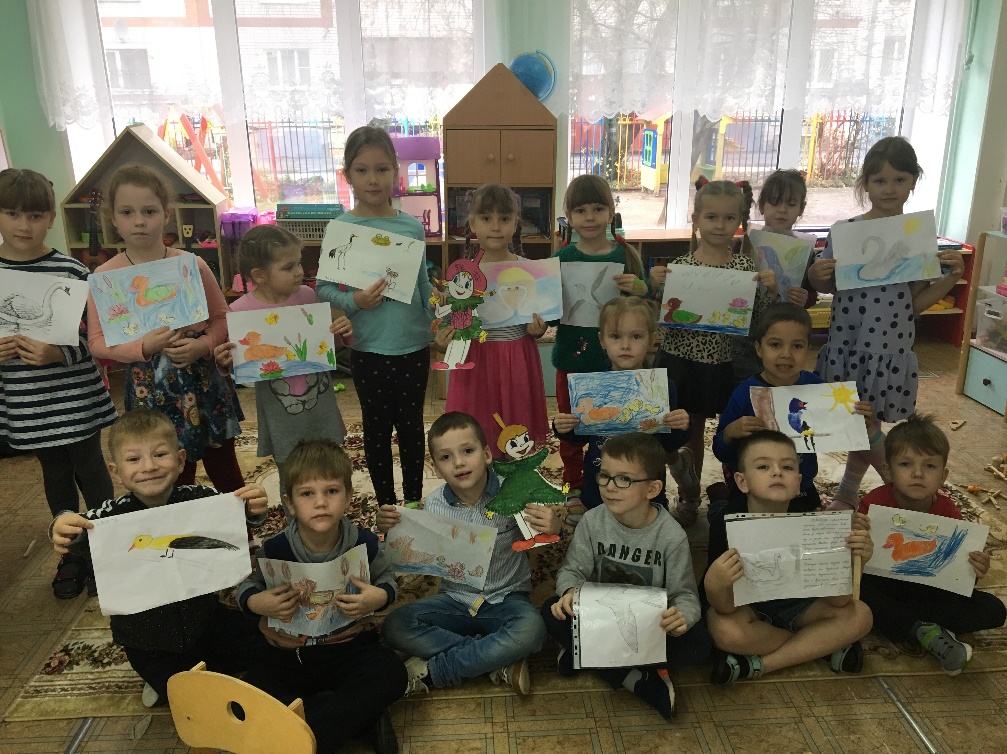 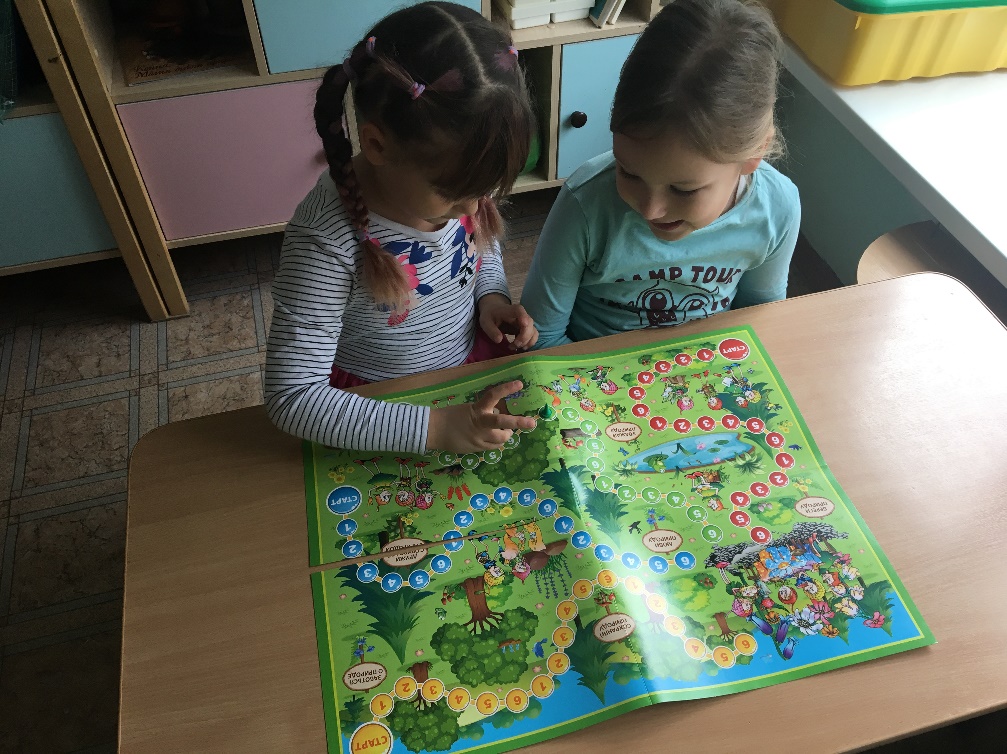 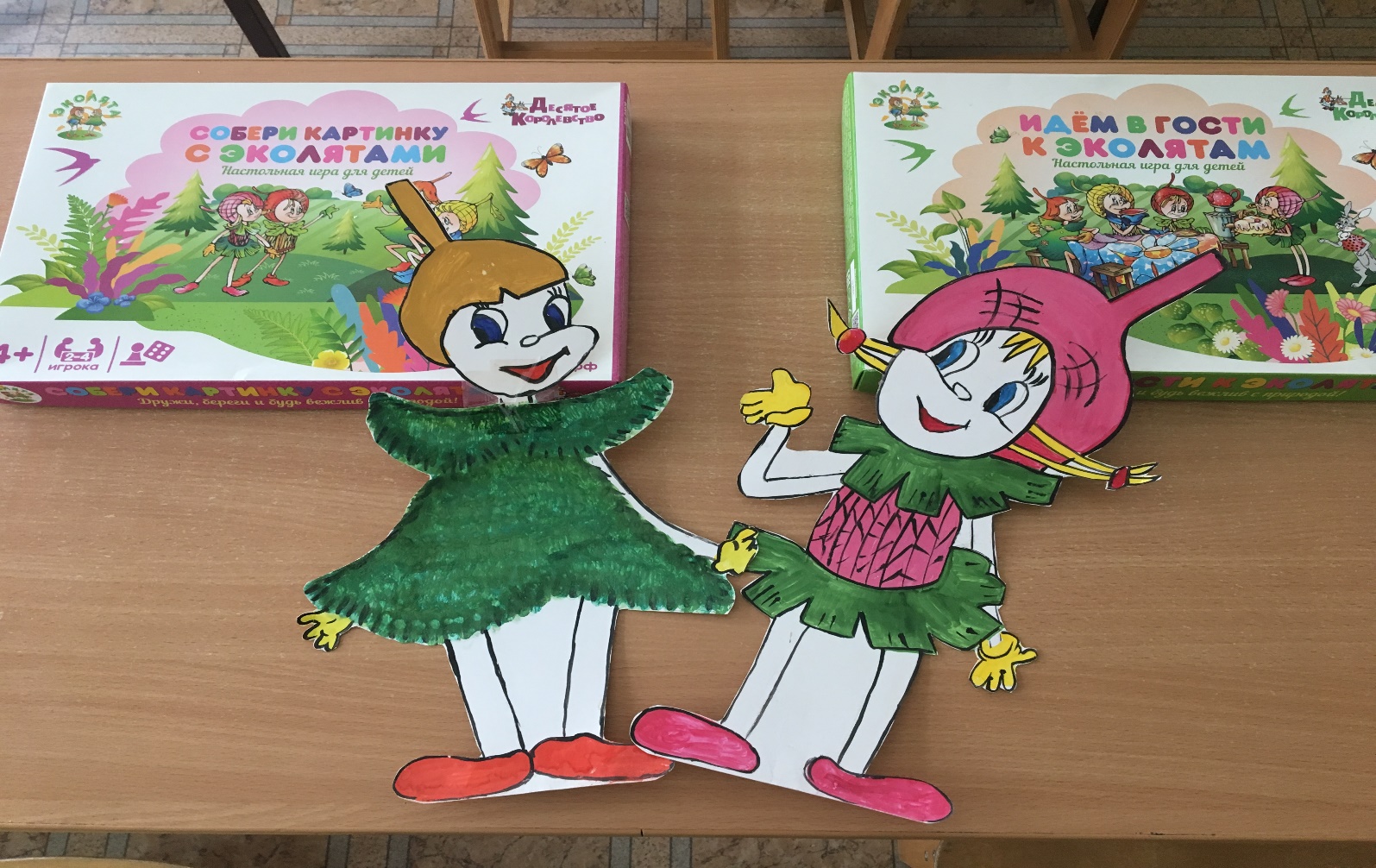 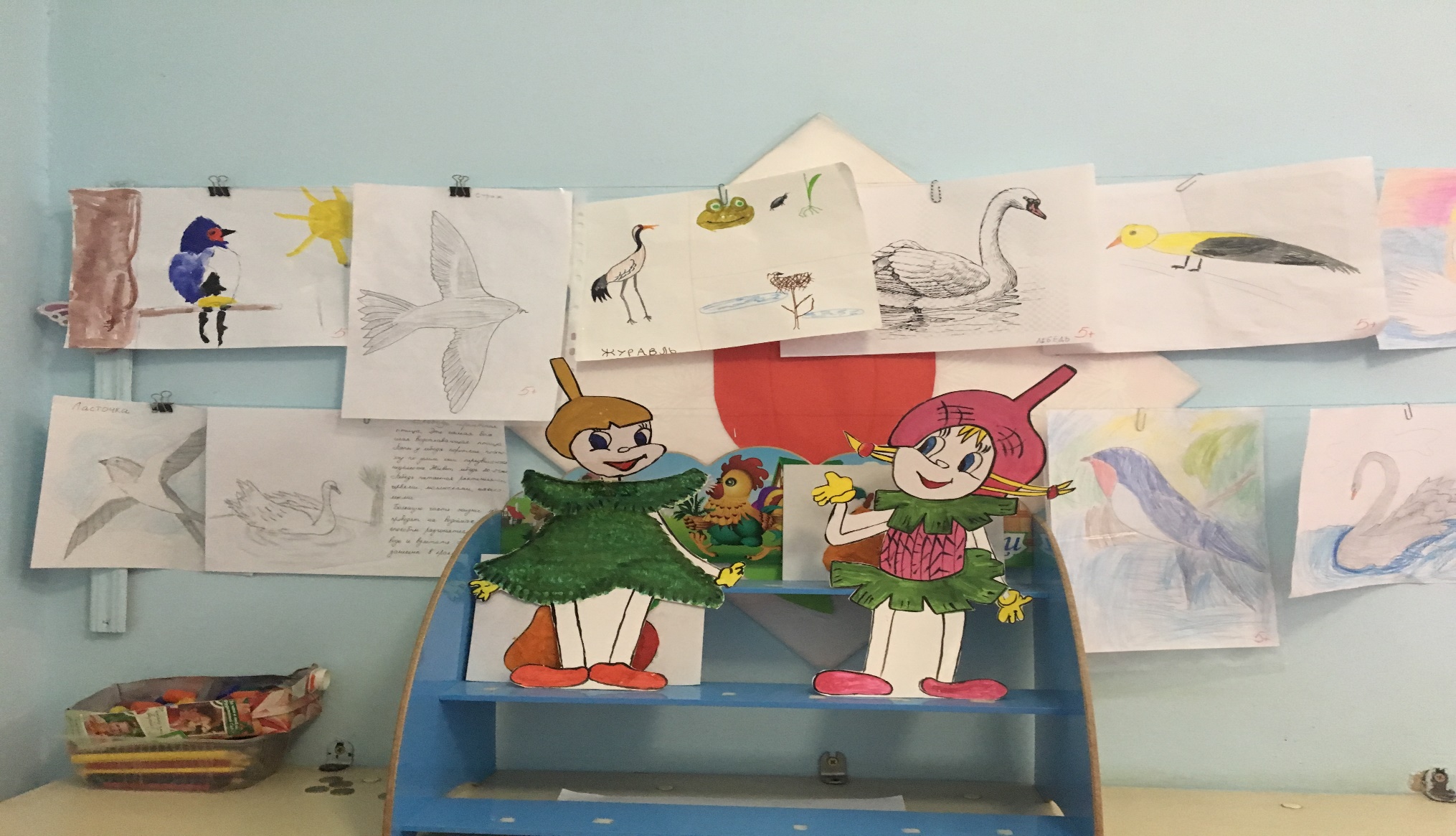 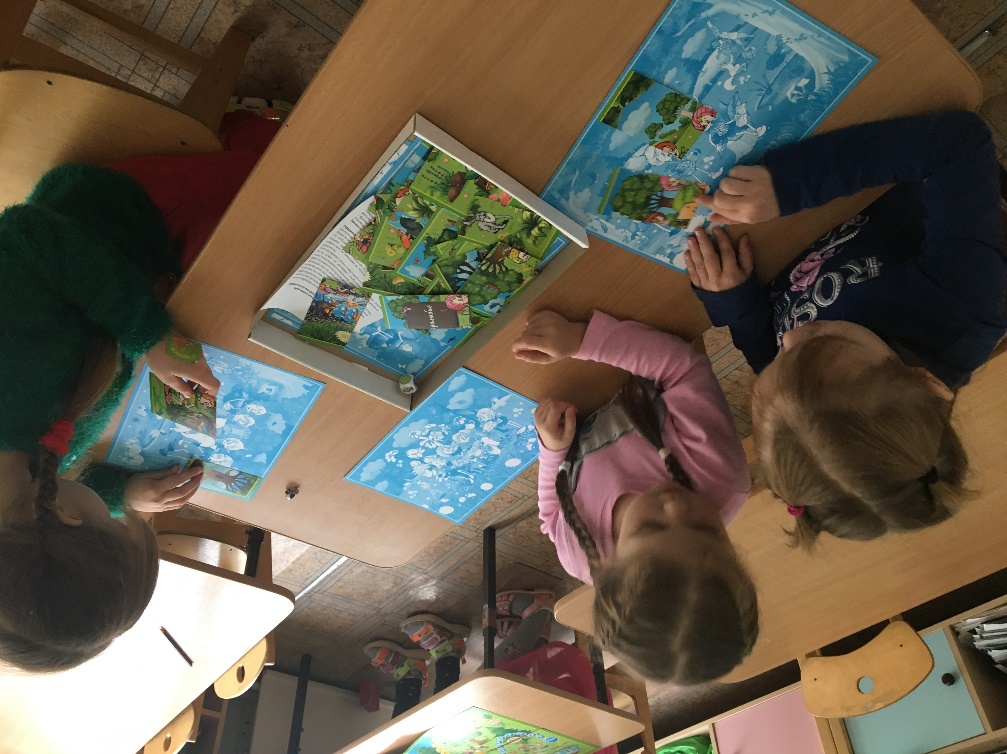